Utorak 19.5.2020.
4.a
TZK
Trening 3
Nakon što smo prošloga tjedna odradili 1. i 2. trening, danas imamo 3. trening koji je malo drugačiji. Oponašat ćeš kretnje životinja i usput se dobro razgibati.
Priroda i društvo
Ponovit ćeš što si učila/učio o životnim zajednicama šume i travnjaka, tako što ćeš nacrtati travnjak i šumu preko cijele dvije stranice, u bilježnicu iz prirode i društva.
Priroda i društvo
Na jednu stranicu bilježnice iz prirode i društva napiši naslov 
TRAVNJAK i nacrtaj biljnu i životinjsku zajednicu travnjaka.  Iznad svake životinje i biljke koju nacrtaš napiši tiskanim slovima njeno ime. Pomoći će ti ilustracije na 
84. i 85. stranici udžbenika.
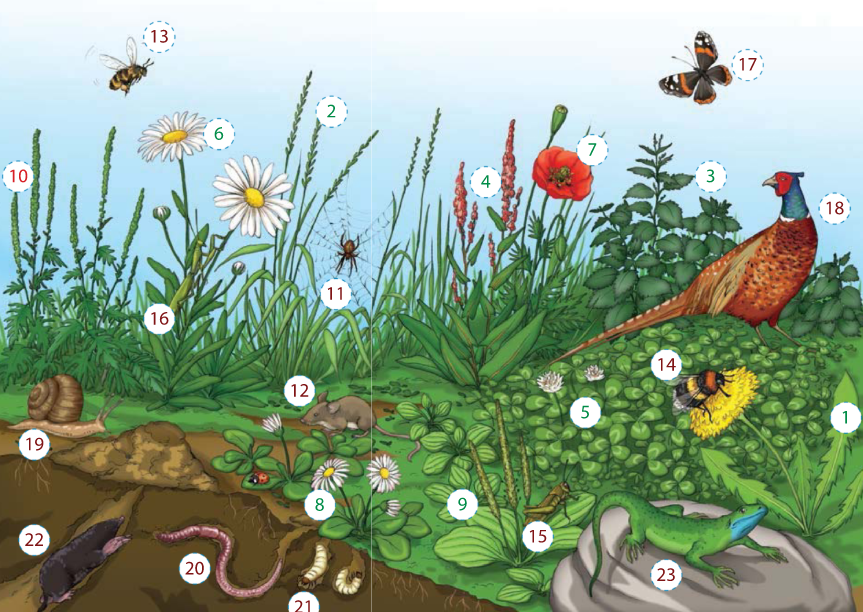 Priroda i društvo
2.    Na sljedeću stranicu bilježnice iz prirode i društva napiši naslov ŠUMA i nacrtaj biljnu i životinjsku zajednicu šume.  Iznad svake životinje i biljke koju nacrtaš napiši tiskanim slovima njeno ime. Pomoći će ti ilustracije na 
88. i 89. stranici udžbenika.
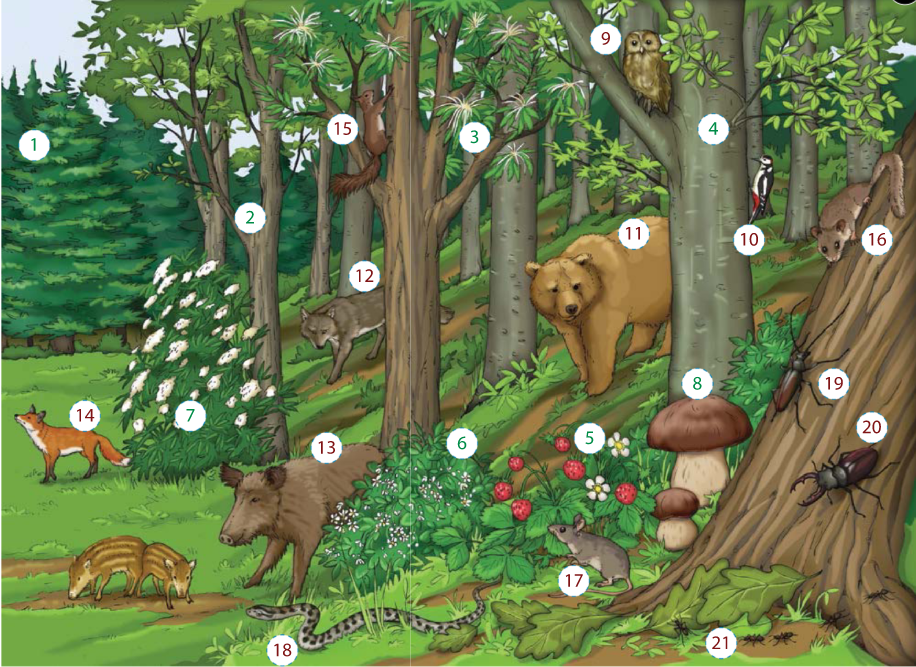 Priroda i društvo
Neka obje ilustracije budu uredne, obojane drvenim 
bojicama i s jasnim nazivima prikazanih biljaka i životinja.
3. Kada dovršiš crteže, na sljedeću stranicu bilježnice napiši što bismo trebali raditi kako bismo održali travnjake i šume čistima, lijepima i bogatima životinjama i biljkama.
Hrvatski jezik
Ponovit ćeš vrste riječi i pisanje sastavka. Klikni na poveznicu  i razvrstaj riječi. Fotografiraj rezultat nakon što razvrstaš sve riječi. Iz svake skupine upotrijebi SVE riječi, a ne samo 5 kako je napisano i napiši proljetni sastavak. 
Kao i uvijek do sada, koristi maštu, mnoštvo pridjeva i usporedbi, te pripazi na uvod, središnji dio i završetak.

VRSTE RIJEČI I PROLJETNI SASTAVAK
VRSTE RIJEČI
Hrvatski jezik - prilagodba
HJ – Luka, prisjeti se sastavljanja rečenica od zadanih riječi i pisanja rečeničnih znakova na kraju rečenice. Rečenice piši u bilježnicu.                            VJEŽBA – SLOŽI REČENICE
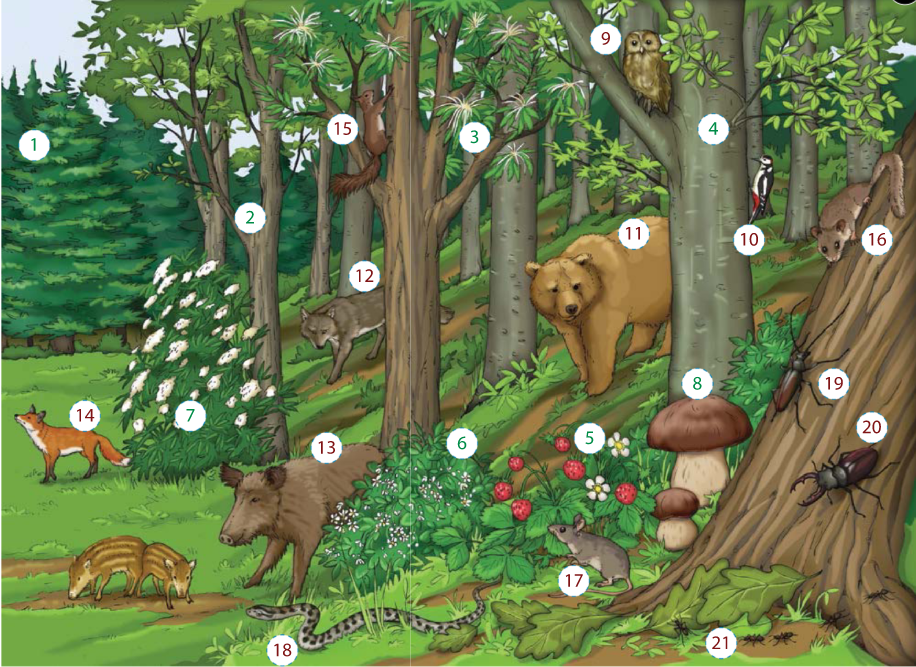 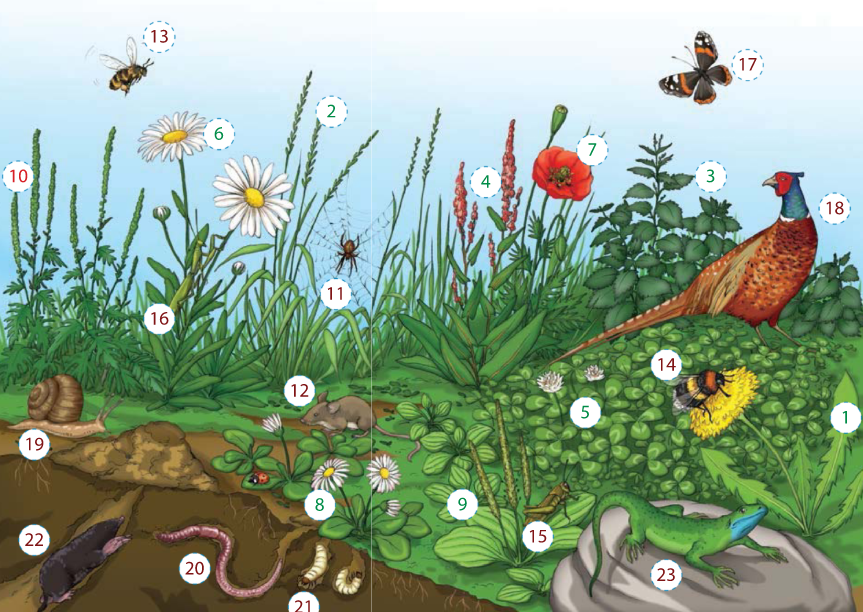 Priroda i društvo - prilagodba
PID – Luka, pogledaj u udžbeniku iz prirode i društva Pogled u svijet 4, stranice 84., 85., 88. i 89. U bilježnicu iz prirode i društva napiši naslov TRAVNJAK i nacrtaj nekoliko životinja i biljaka travnjaka. Nakon toga u bilježnicu napiši naslov ŠUMA i nacrtaj nekoliko biljaka i životinja šume.
Izvannastavna aktivnost - ples
Vrijeme je za…

ZUMBA DANCE PARTY

…raspleši se i uživaj!
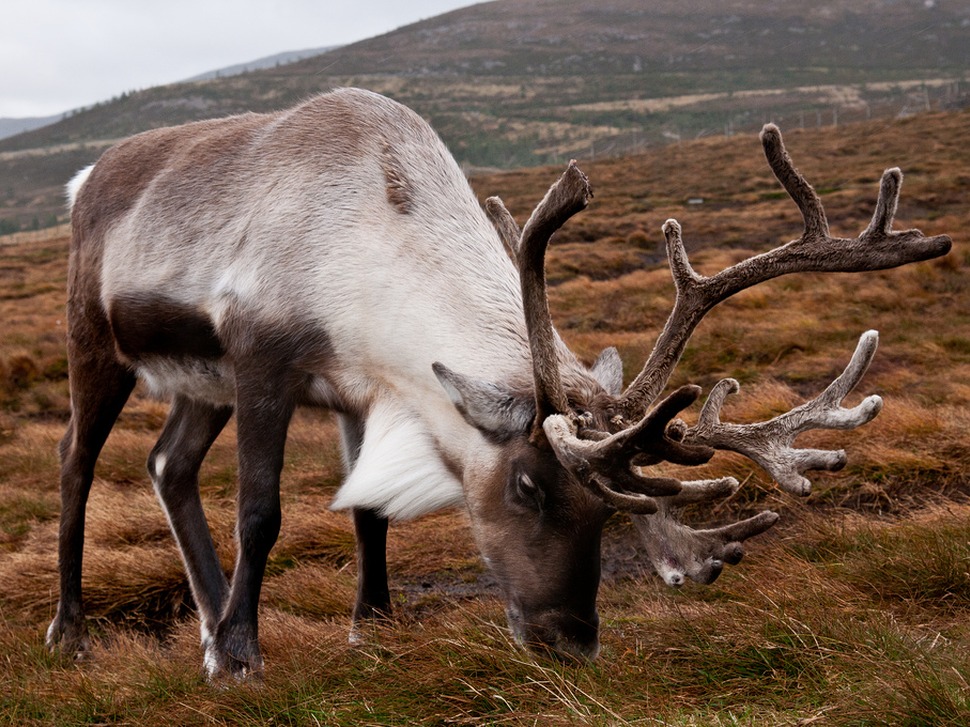 Ovo je sve za danas!Odmori se, a ja ti šaljem velik zagrljaj!Učiteljica Dubravka
Ta fotografija korisnika Nepoznat autor: licenca CC BY